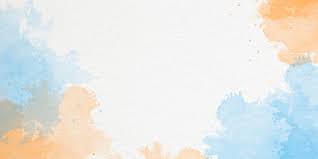 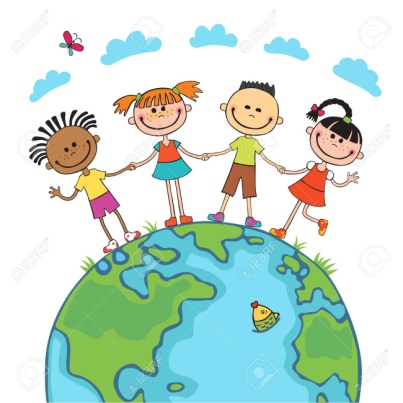 Svetski dan borbe    dece obolele od raka
15. Februar
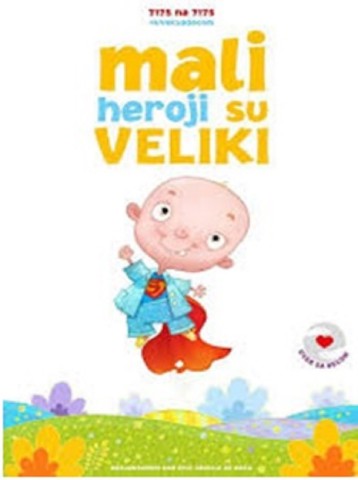 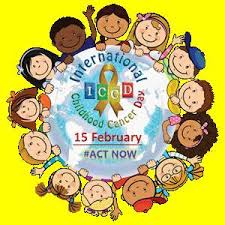 RAK JE BORBA U KOJOJ NE POSTOJE 	POBEDNICI I GUBITNICI
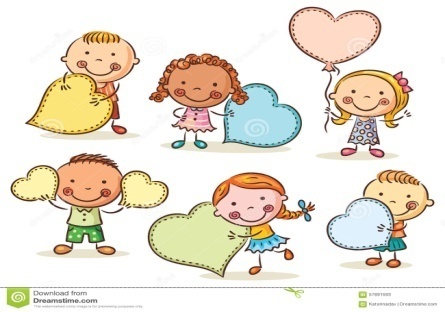 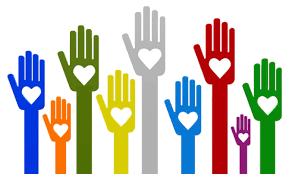 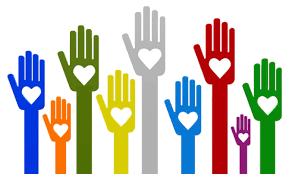 KAD SE RANO PREPOZNA VEĆE SU 	ŠANSE ZA IZLEČENJE
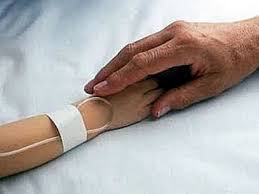 UTICAJ RAZVOJA INDUSTRIJE NA POVEĆAN BROJ OBOLELIH OD RAKA
Đubriva i hormoni rasta kojim se tretiraju biljke mogu da uzrokuju onkogene mutacije
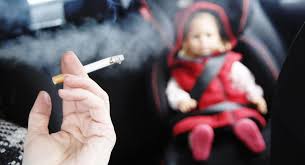 Veće su šanse da obole deca iz  pušačkih porodica
UTICAJ RAZVOJA INDUSTRIJE NA POVEĆAN BROJ OBOLELIH OD RAKA
Zagađenje uzrokovano novim tehnologijama kao što je zračenje može povećati mogućnost  oboljenja od raka kod dece (leukemija, tumori na mozgu, sarkomi)
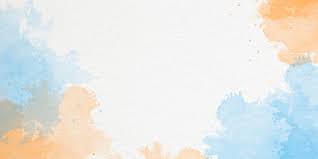 Zagrljaj i stisak ruke imaju velik uticaj na tok izlečenja
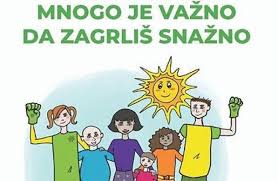